Program Name: Amego, Inc.
Mission Statement: 
Care, Support and Lifelong Learning. 
Amego is committed to supporting people living with autism and other developmental disabilities at home, school, work, and as members of their families and communities.
Service Model Overview:
Comprehensive early intensive behavior intervention for children with autism spectrum disorder (ASD)
Individualized assessment to identify strengths and areas needing support 
Customized Treatment Plans: Tailored programs based on assessment, focusing on skill development based on ABA principles
Trained and compassionate staff providing evidence-based interventions
Family Involvement: Collaborative approach, empowering families with training and support
Data-Driven Progress: Regular data collection to track progress and modify interventions

Diagnostic & Assessment Clinic
Utilizing the expertise of licensed psychologists for early detection and diagnosis of autism spectrum disorder
Convenient testing locations in Franklin, Northborough, Norton and offering telehealth appointments for added accessibility

Service Areas:
In-home ABA services provided within the following geographic areas: Norfolk County, Bristol County, Plymouth County, Middlesex County, 
Worcester County, Fall River area, Hudson/Marlborough area

Contact Information:
Phone: 508-455-6208
Referral Email: AmegoABA@amegoinc.org
Fax: 508-222-0503
Website: www.amegoinc.org
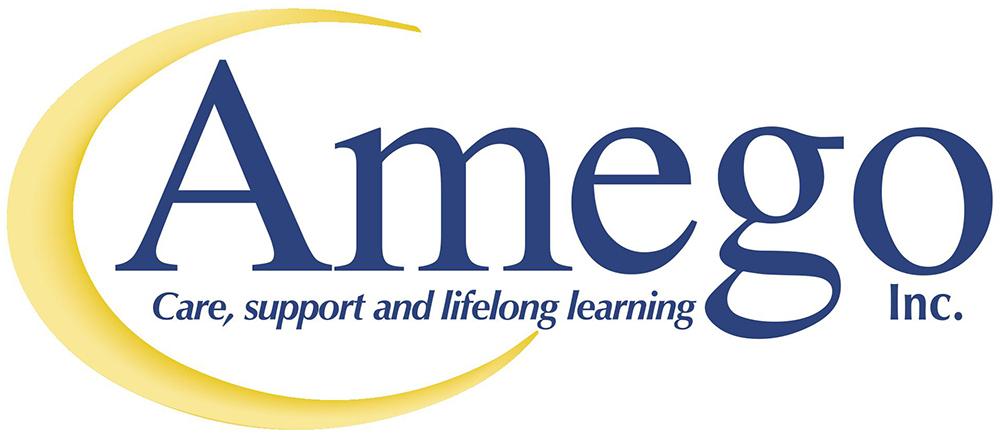